Heat Transfer and the Earth’s Atmosphere
9/10/12
Radiation
Radiation- electromagnetic waves that directly transport energy through space.

Sunlight is a form of radiation that is radiated through space to our planet without the aid of fluids or solids.

The energy travels through nothingness! (SPACE!)

The sun transfers heat through 93 million miles of space!
Conduction
Conduction- the transfer of energy through matter from particle to particle. 
It is the transfer and distribution of heat energy from atom to atom within a substance.
Example: A spoon in a mug of hot coffee becomes warmer because the heat from the coffee is conducted along the spoon.
Conduction is most effective in solids, but it can also happen in fluids
Convection
Convection- the transfer of heat IN A LIQUID  OR GAS by the actual movement of the warmed matter (movement of currents). 
Heat leaves the coffee mug as the currents of steam and air rise. 
Convection is responsible for making macaroni rise and fall in a pot of heated water. The warmer portions of the water are less dense and therefore, they rise. Meanwhile, the cooler portions of the water fall because they are more dense.
What heats the Earth??
Because there are no solids (like a big spoon) touching the sun and our planet, conduction is not responsible for bringing heat to Earth.

Since there are no fluids (like air or water) in space, convection is not responsible for transferring the heat.

Therefore, radiation brings heat to our planet!
Interesting Fact!
Have you ever noticed that metals feel cold?

Believe it or not, they are not colder!

They only FEEL colder because they conduct heat away from your hand. You perceive the heat that is leaving your hand as cold.
Radiation, Conduction, and Convection
Transfer of Energy
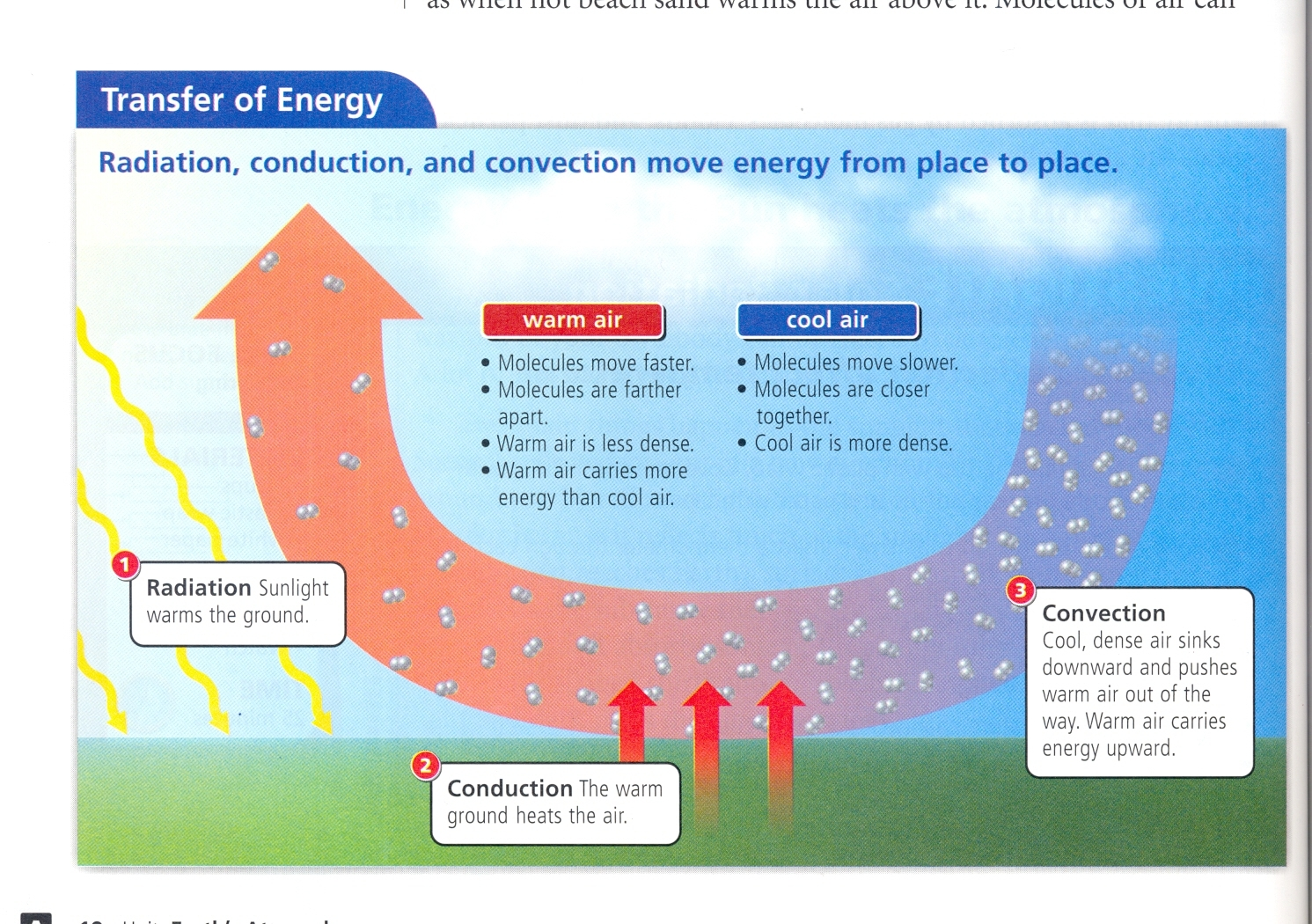